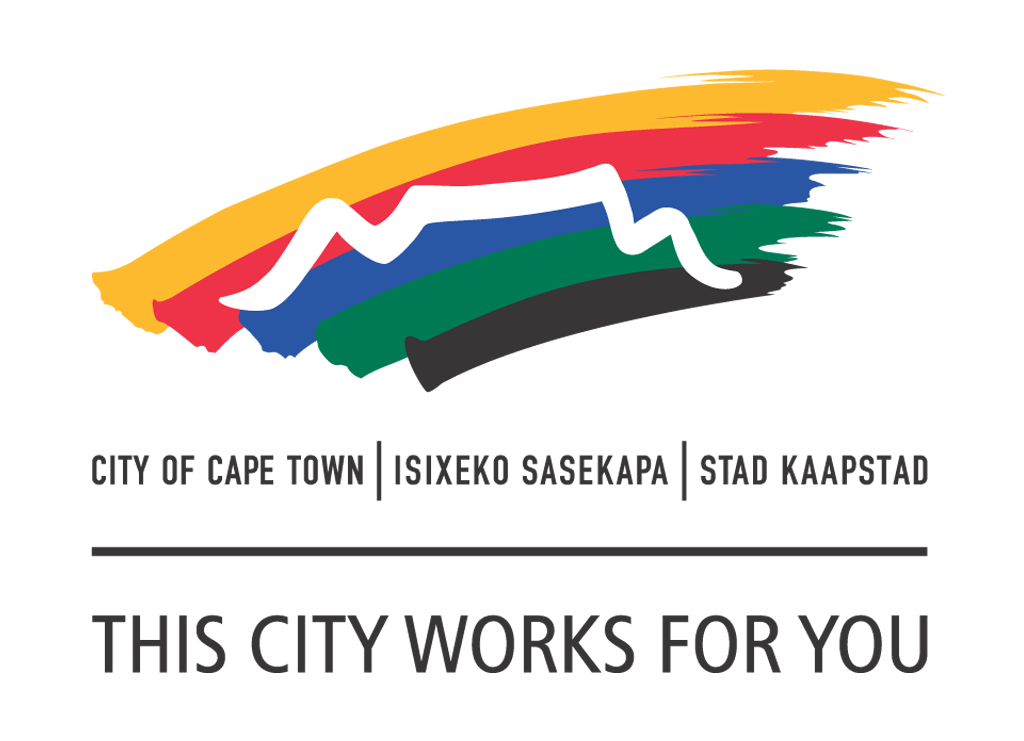 1
Water and Sanitation
Keep saving water
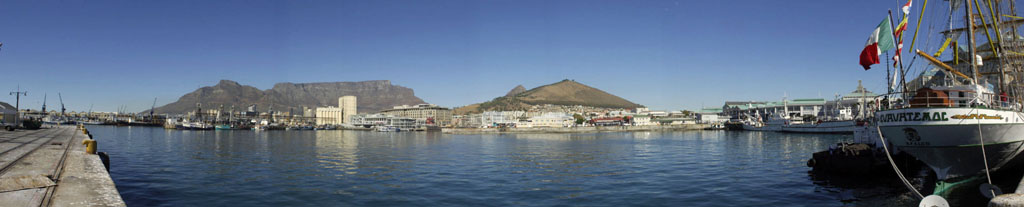 Having water is a right and saving water is everyone’s responsibility.
“Our Water, Our Pride – Amanzi Ethu, Ibhongo Lethu – Ons Water, Ons Trots”
2
WCWDM Progress 2010/11
Pressure Management was successfully implemented in Crossroads/Plumstead /Retreat/Marina Da Gama/Lavender Hill – Savings = 2.28 Ml/day
27 621 dysfunctional consumer water meters were replaced
 95 users were supplied with Treated Effluent which accounts for 30 Ml/day of re-use (Potable Water replacement – 12.66Ml/day).
± 100 Caretakers were trained 
60 Schools were visited and leaks repaired 
Awareness an Education approximately= 2 688 workshops
Approximately 200 households visited for the Integrated Leaks Repair project. 
WDM devices installed  ± 9000
Challenges
Determining Actual Savings – No formal control measure exists to quantify impact of certain initiatives.
When people know they are using a water conservation device they tend to use the device longer. This increased use may have a detrimental effect on the expected savings.
Budget Allocation
Thank you